Автоматизация произношения
 звука
Ш
Формой я бываю разной.Цвет: зелёный, белый, красный, жёлтый, синий, голубой,(Обожаю цвет любой).Я умею раздуваться, (только не перестараться!)Я прошу Вас если можно – надувайте осторожно!Я в полёте нежный, плавный, если праздник – «Самый главный».Для детей как воздух нужный, я весёлый -  (Ш.. воздушный).
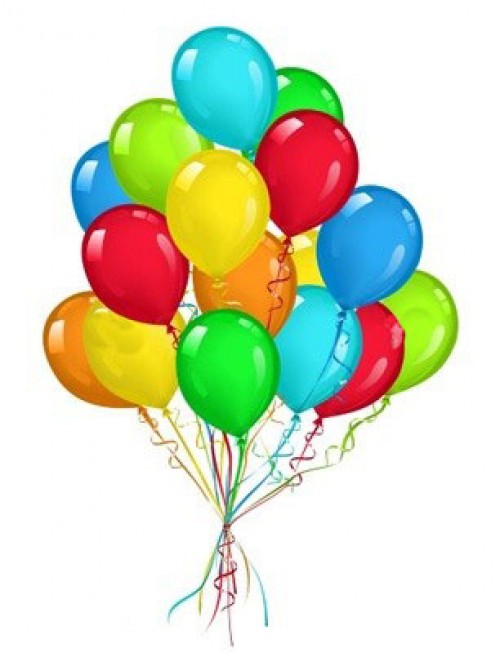 Андрей Эйсмонт
Дыхательная гимнастика
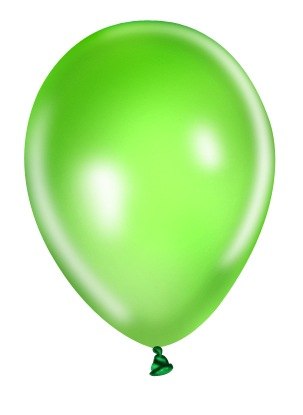 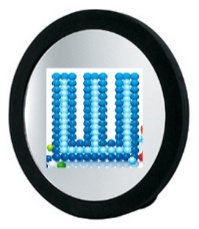 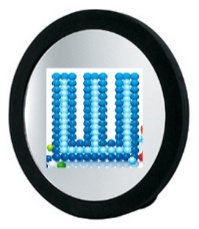 Развитие фонематического слуха
КОЖА
КОШКА
ЖУК
ФЛАЖОК
ШАР
ЖАР
КАША
МУШКА
АШ-АШ-АШ
ША-ША-ША
ШИ-ШИ-ШИ
ИШ-ИШ-ИШ
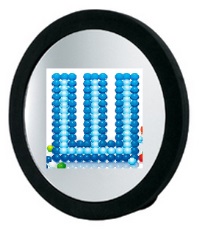 ЕШ-ЕШ-ЕШ
ШЕ-ШЕ-ШЕ
УШ-УШ-УШ
ШУ-ШУ-ШУ
ОШ-ОШ-ОШ
ШО-ШО-ШО
Развитие фонематического АНАЛИЗА
Мой шарик красивый  понравился кошке.
Развитие фонематического АНАЛИЗА
КОШКА
ДИНАМИЧЕСКАЯ ПАУЗА
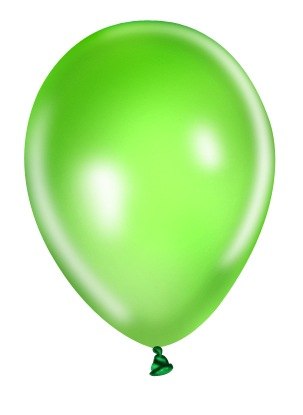 Развитие навыка письма
Работа в тетради
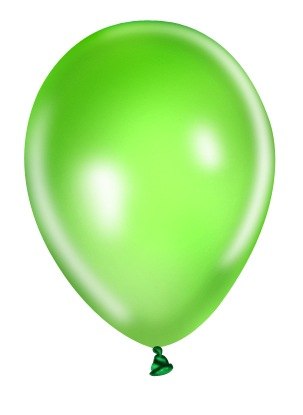 Развитие языкового анализа и синтеза
в
окошко.
Кошка
убежала
наша
Автоматизация звука Ш в тексте.
Кошка.
-Что ты, кошка, сторожишь?-Сторожу у норки мышь!Выйдет мышка невзначайПриглашу её на чай!

В.Лунин
Развитие голосовой функции